Informática 2
- Guía de estudio -
Grado en Ingeniería en Sistemas Audiovisuales y Multimedia

Curso 2023-2024
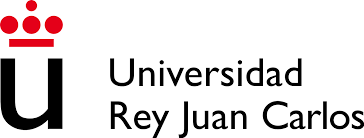 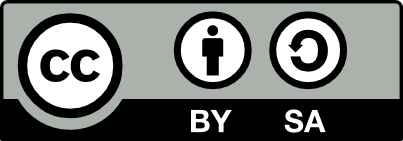 @2024 Jorge Beltrán de la Cita
Algunos derechos reservados
Este documento se distribuye bajo la licencia
“Creative Commons Attribution ShareAlike 4.0 International”
disponible en https://creativecommons.org/licenses/by-sa/4.0/
Presentación
En esta asignatura el estudiante aprenderá a programar aplicaciones en red en el lenguaje de programación Python. Se estudiarán los principios de modularidad, encapsulación y ocultación de la información, así como algoritmos y estructuras adaptados a los requisitos del software de comunicaciones. A la finalización del curso, se habrán adquirido las competencias específicas necesarias para programar aplicaciones cliente/servidor utilizando protocolos TCP y UDP. 


Requisitos previos 
Se recomienda haber cursado y aprobado asignaturas de introducción a la programación (Informática I) y de redes de ordenadores (Arquitectura de Internet)
Índice de contenidos
Bloque I. Repaso a la programación de ordenadores
Tema 1: Introducción a la programación
Tema 2: Python básico I
Tema 3: Python básico II

Bloque II. Programación orientada a objetos
Tema 4: Clases
Tema 5: Herencia y polimorfismo
Índice de contenidos
Bloque III. Programación de aplicaciones telemáticas 
Tema 6: Sockets
Tema 7: Concurrencia
Tema 8: Exclusión mutua

Bloque IV. Estructuras de datos
Tema 9: Pilas
Tema 10: Colas
Tema 11: Listas enlazadas
Tema 12: Árboles binarios
Bloque I: Repaso a la programación de ordenadores
Tema 1: Introducción a la programación
¿Qué es programar?
Tipos de lenguajes de programación
Entorno de desarrollo

Tema 2: Python básico I
Tipos de datos, variables
Operadores
Estructuras de control
Funciones

Tema 3: Python básico II
Datos complejos en Python
Manejo de ficheros
Excepciones
Bloque II: Programación orientada a objetos
Tema 4: Clases
¿Qué es un objeto?
Constructores
Atributos de la clase
Métodos

Tema 5: Herencia y polimorfismo
Herencia
Polimorfismo
Bloque III: Programación de apps telemáticas
Tema 6: Sockets
Comunicación de procesos en red
Protocolos TCP-UDP
Aplicaciones cliente-servidor
Serialización de mensajes

Tema 7: Concurrencia
Servidores multicliente
Hilos

Tema 8: Exclusión mutua
Condición de carrera
Exclusión mutua
Locks
Bloque IV: Estructuras de datos
Tema 9: Pilas
Pilas: definición y operaciones
Aplicaciones de las pilas

Tema 10: Colas
Colas: definición y operaciones
Aplicaciones de las colas

Tema 11: Listas enlazadas
Listas enlazadas simples: definición y operaciones
Listas enlazadas dobles: definición y operaciones
Aplicaciones de las listas enlazadas

Tema 12: Árboles binarios
Árboles binarios: definición y operaciones
Aplicaciones de los árboles binarios
Resultados de aprendizaje
Generales
Conocimiento de materias básicas y tecnologías, que le capacite para el aprendizaje de nuevos métodos y tecnologías, así como que le dote de una gran versatilidad para adaptarse a nuevas situaciones.
Capacidad de resolver problemas con iniciativa, toma de decisiones, creatividad, y de comunicar y transmitir conocimientos, habilidades y destrezas, comprendiendo la responsabilidad ética y profesional de la actividad del ingeniero técnico de telecomunicación.

Específicos
Conocimientos básicos sobre el uso y programación de los ordenadores, sistemas operativos, bases de datos y programas informáticos con aplicación en ingeniería.
Método de evaluación
La nota final será la media ponderada de las notas de las actividades de evaluación según los porcentajes indicados, siempre y cuando se hayan superado con la nota mínima indicada para cada una de ella.
Estructura de las clases
Sesiones teórico-prácticas (con ordenador)
Clases teóricas, con resolución de ejercicios prácticos, sobre el temario de la asignatura.

Laboratorios
Clases prácticas de resolución de problemas sobre el temario. Durante la clase se ofrecerán guías de orientación y propuestas de resolución de las actividades.
Objetivos de aprendizaje (OA)
Describir las distintas técnicas de desarrollo de aplicaciones en red.
Comparar las distintas técnicas de desarrollo de aplicaciones en red.
Distinguir las estructuras de datos fundamentales en el desarrollo de aplicaciones en red.
Comparar las diferentes estructuras de datos que pueden utilizarse en el desarrollo de aplicaciones en red.
Programar aplicaciones en red siguiendo diferentes modelos de comunicaciones.
Modificar aplicaciones en red para que funcionen correctamente.
Modificar aplicaciones en red ya construidas para incorporar nuevas funciones.
Diseñar protocolos de comunicaciones sencillos para aplicaciones en red.
Programar protocolos de comunicaciones sencillos para aplicaciones en red.
Programación semanal
Semana 1
Trabajo del alumno
Selección de grupo para el trabajo final
Familiarizarse con los materiales de la asignatura
Programación semanal
Semana 2
Trabajo del alumno
Entrega del ejercicio autoevaluable correspondiente
Programación semanal
Semana 3
Trabajo del alumno
Entrega del ejercicio autoevaluable correspondiente
Programación semanal
Semana 4
Trabajo del alumno
Implementación de la entrega activa del trabajo final de la asignatura
Programación semanal
Semana 5
Trabajo del alumno
Entrega del ejercicio autoevaluable correspondiente
Implementación de la entrega activa del trabajo final de la asignatura
Programación semanal
Semana 6
Trabajo del alumno
Entrega del ejercicio autoevaluable correspondiente
Implementación de la entrega activa del trabajo final de la asignatura
Programación semanal
Semana 7
Trabajo del alumno
Realizar la entrega 1 del trabajo final de la asignatura
Programación semanal
Semana 8
Trabajo del alumno
Implementación de la entrega activa del trabajo final de la asignatura
Programación semanal
Semana 9
Trabajo del alumno
Entrega del ejercicio autoevaluable correspondiente
Implementación de la entrega activa del trabajo final de la asignatura
Programación semanal
Semana 10
Trabajo del alumno
Entrega del ejercicio autoevaluable correspondiente
Implementación de la entrega activa del trabajo final de la asignatura
Programación semanal
Semana 11
Trabajo del alumno
Entrega del ejercicio autoevaluable correspondiente
Realizar la entrega 2 del trabajo final de la asignatura
Programación semanal
Semana 12
Trabajo del alumno
Implementación de la entrega activa del trabajo final de la asignatura
Programación semanal
Semana 13
Trabajo del alumno
Entrega del ejercicio autoevaluable correspondiente
Implementación de la entrega activa del trabajo final de la asignatura
Programación semanal
Semana 14
Trabajo del alumno
Entrega del ejercicio autoevaluable correspondiente
Implementación de la entrega activa del trabajo final de la asignatura
Programación semanal
Semana 15
Trabajo del alumno
Llevar anotadas las dudas del Bloque IV para la clase teórica.
Realizar la entrega 3 del trabajo final de la asignatura